ОЭЗ «Дубна»
Трассы велодорожек к участку 1
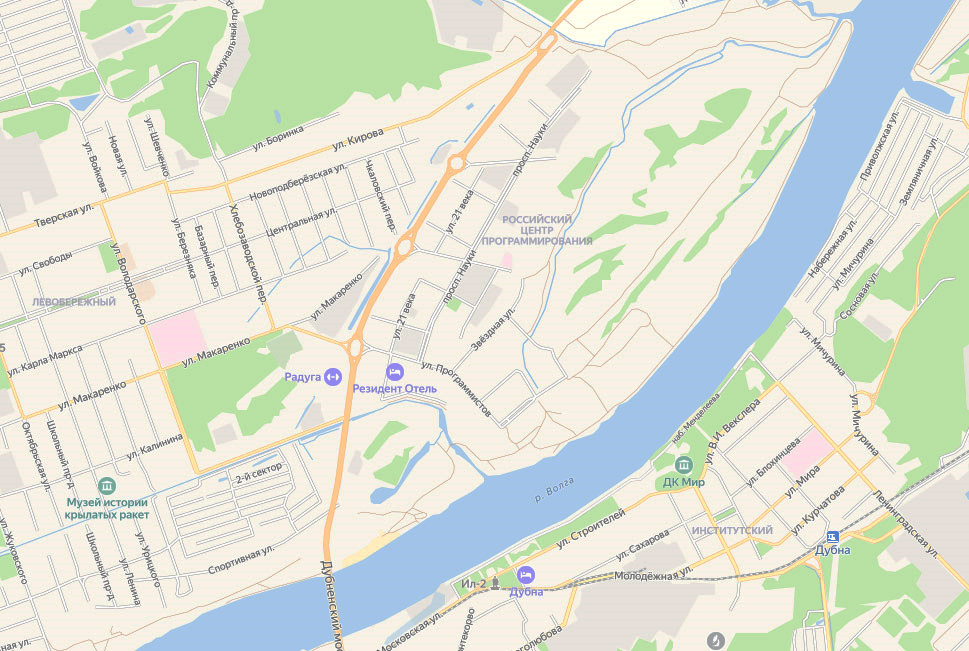 ОЭЗ «Дубна»
Трассы велодорожек к участку 2
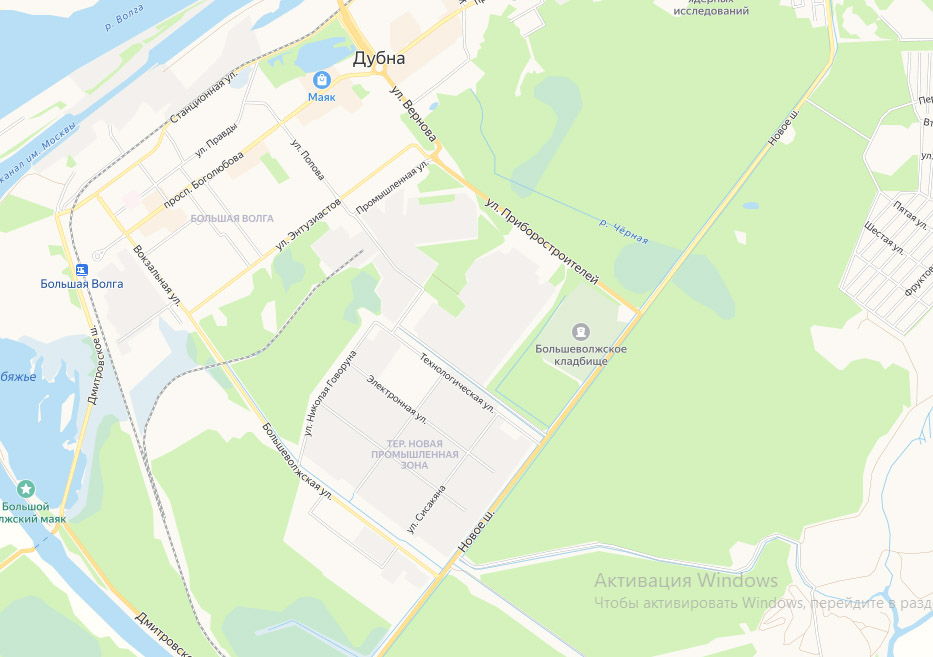 Трассы велодорожек к площадкам ОИЯИ
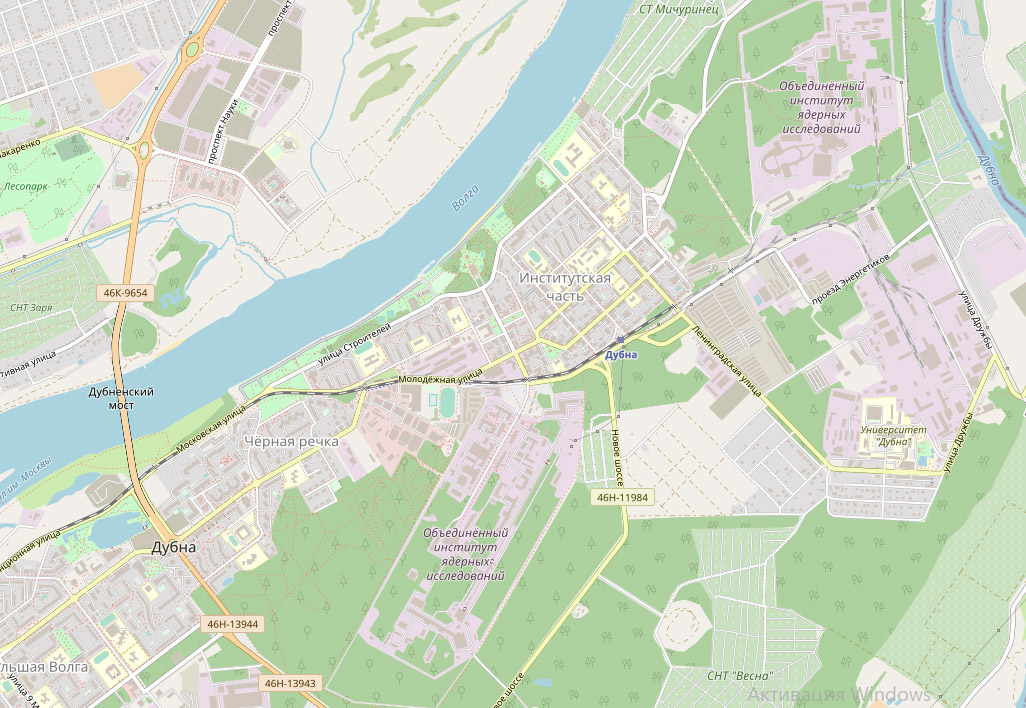